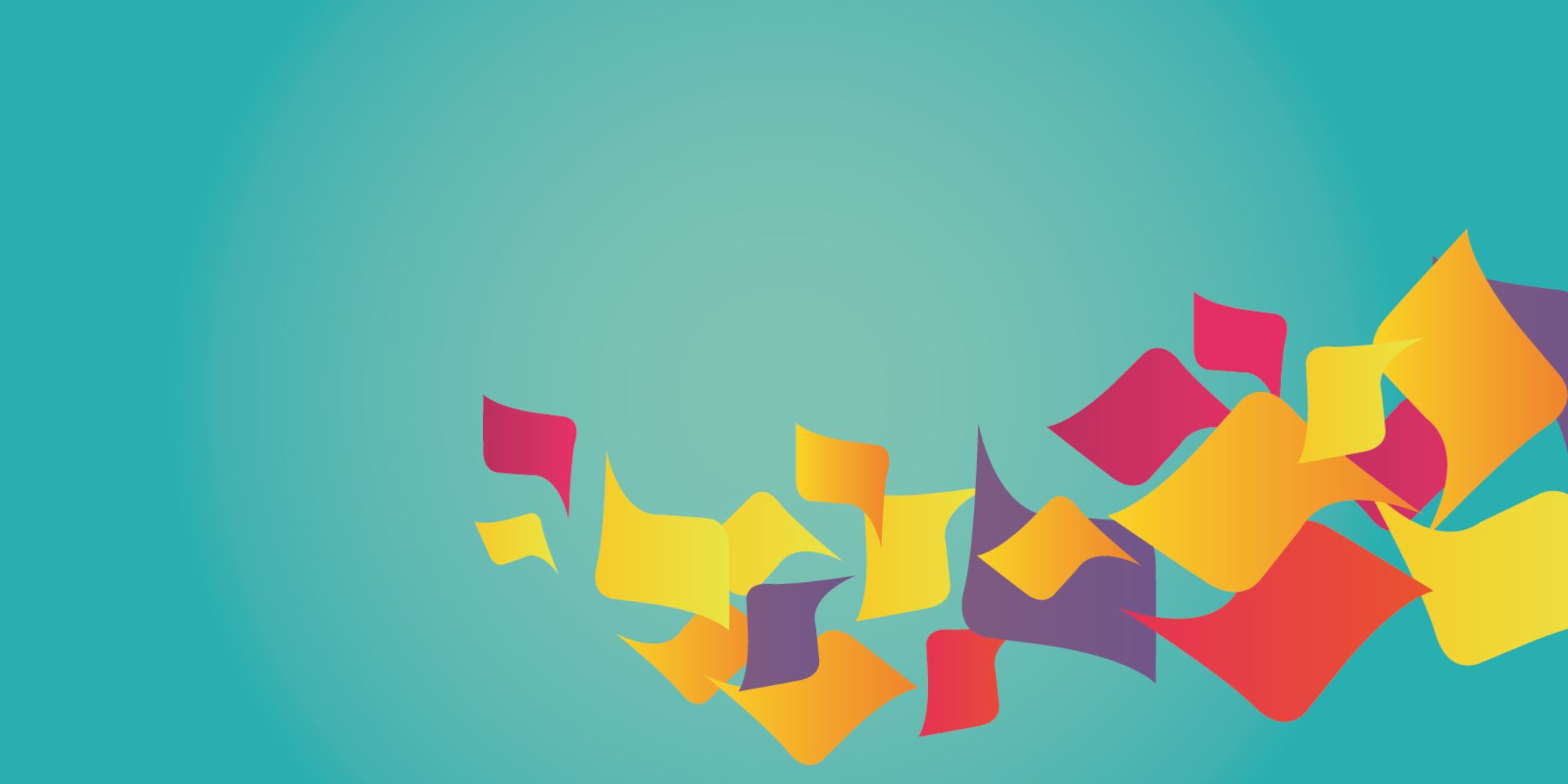 UNIT 7 Writing
Tr. Nora Khalid
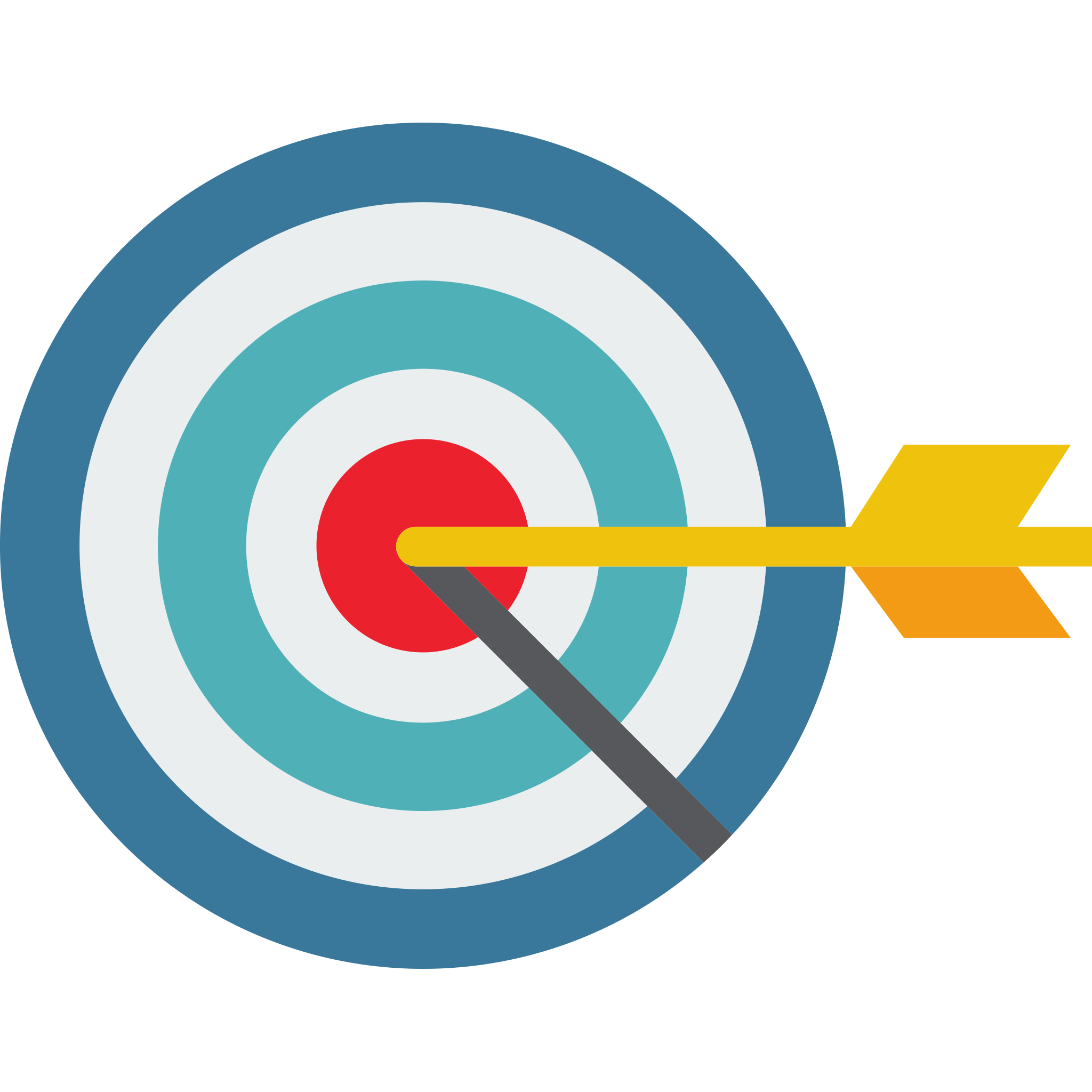 Look at the event chain diagram. 
What news story is it from in this unit?
Conversation on P 60
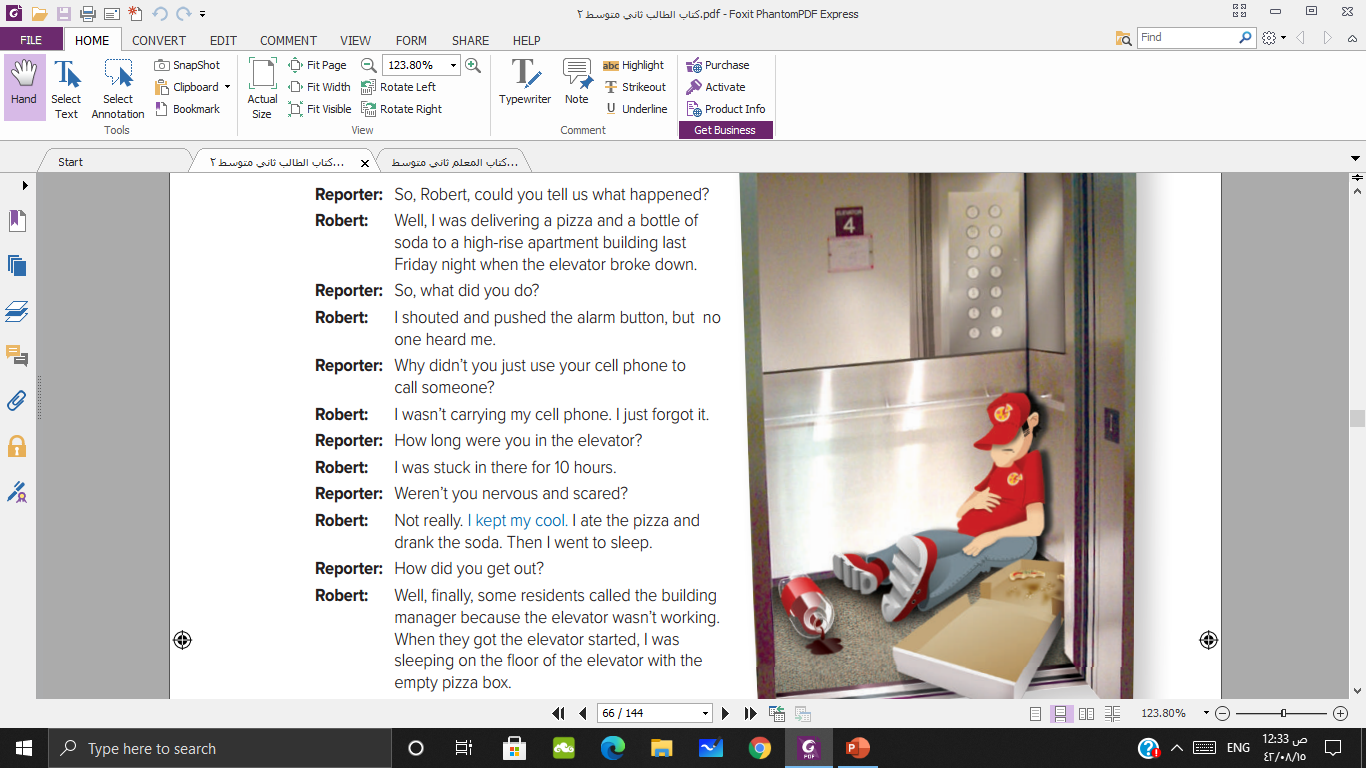 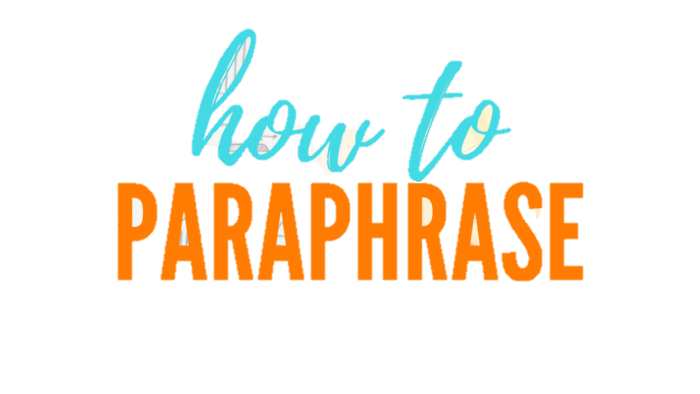 stuck…for 10 hours
trapped…for 10 hours
kept my cool
stayed calm
went to sleep
fell asleep
got the elevator started
came to fi the elevator
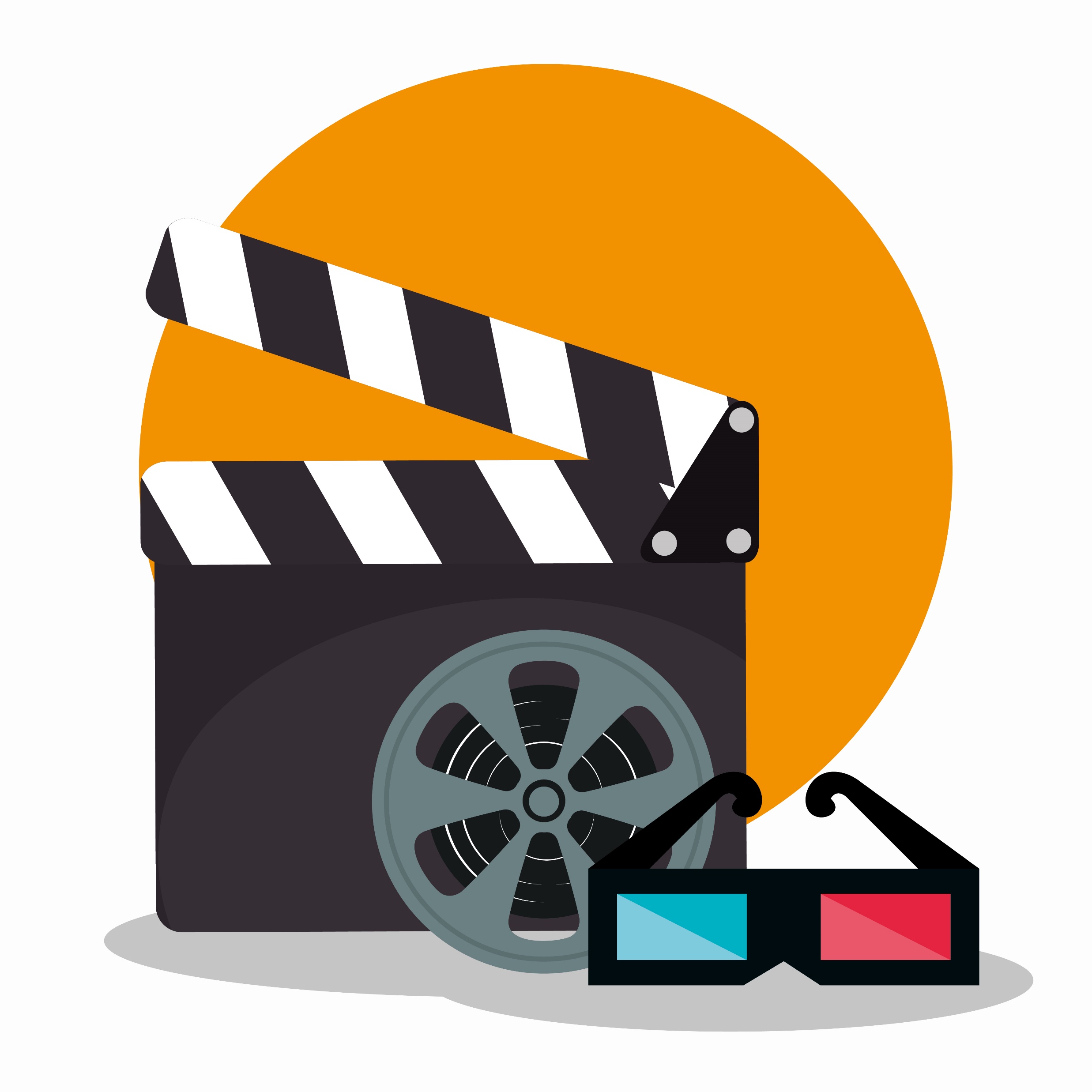 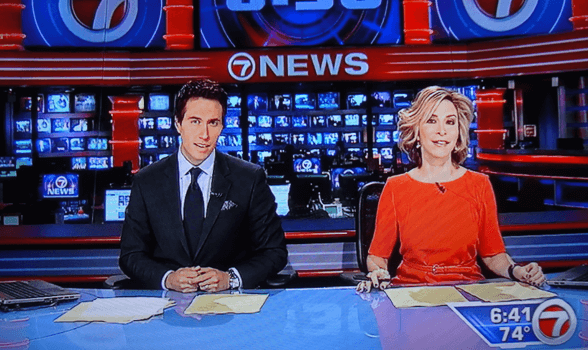 Summarizing
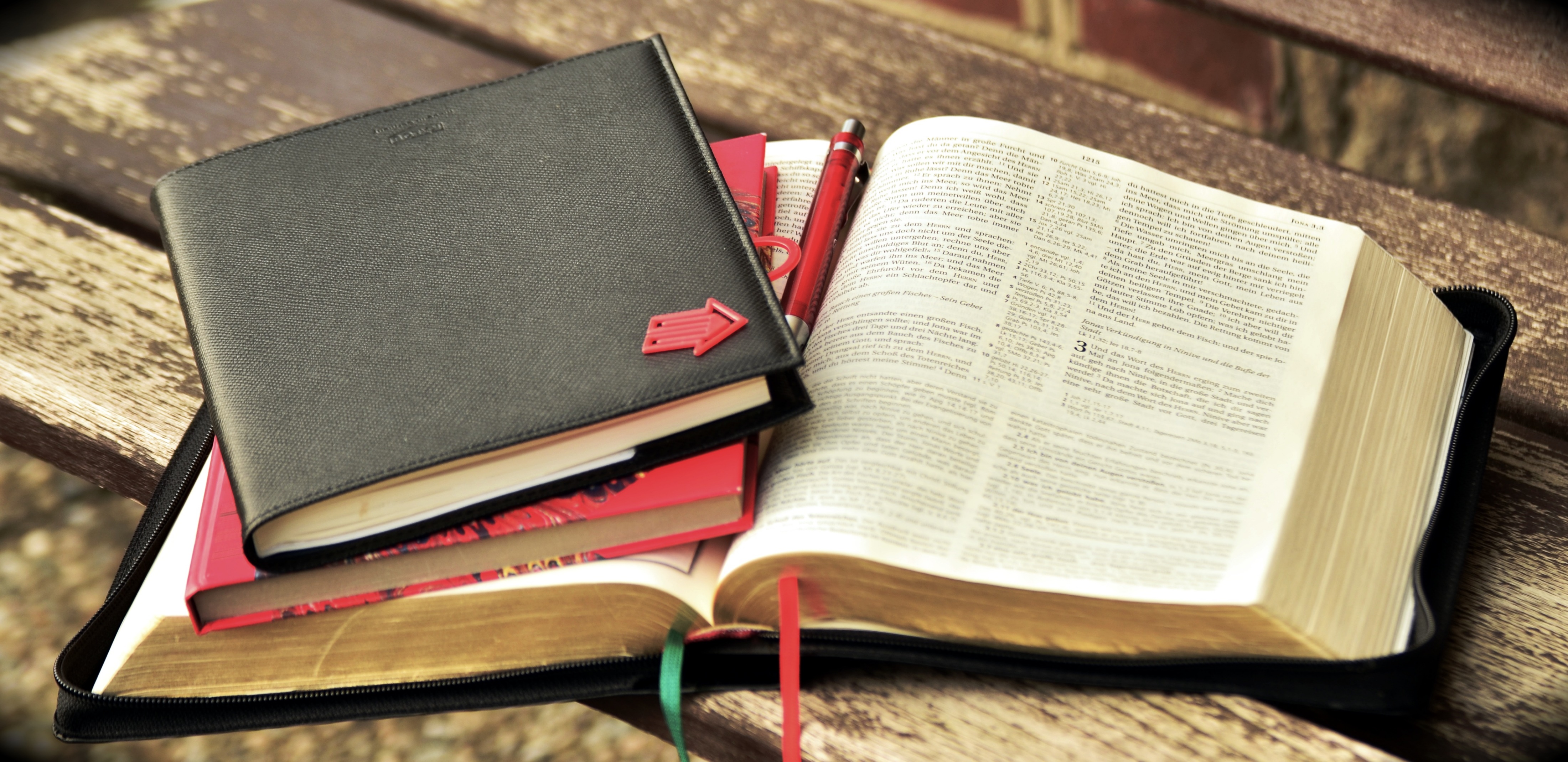 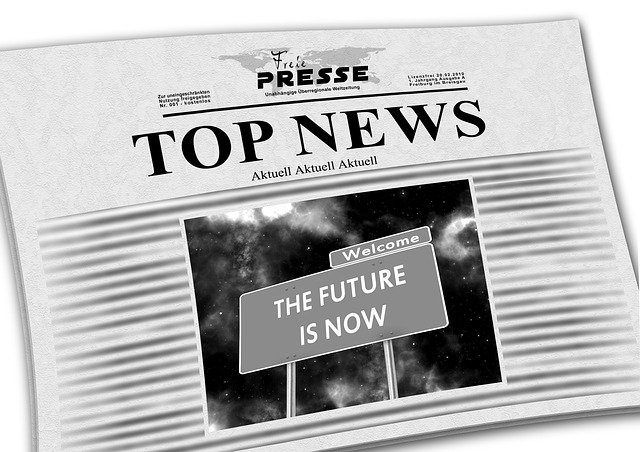 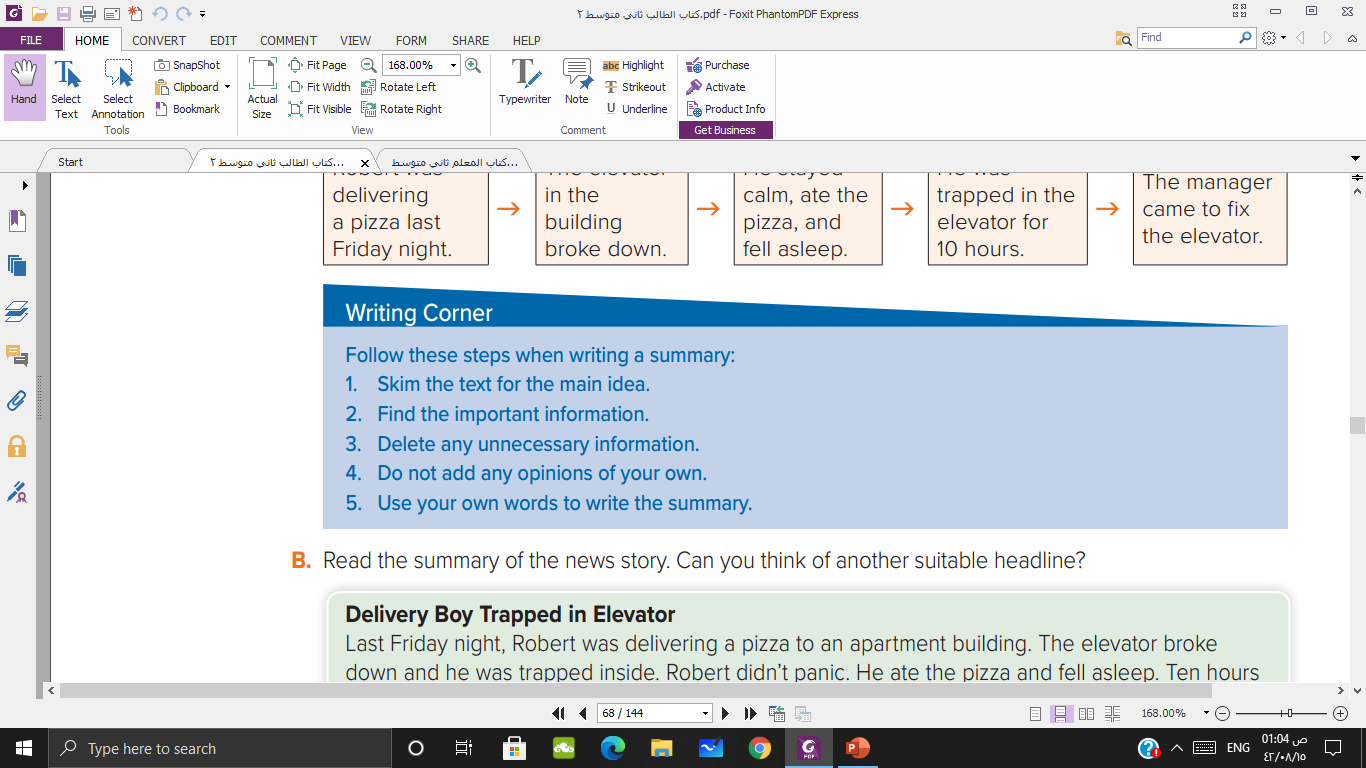 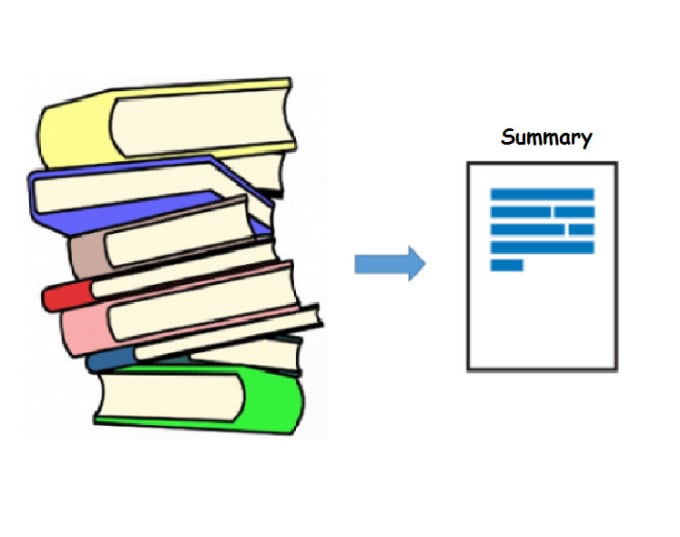 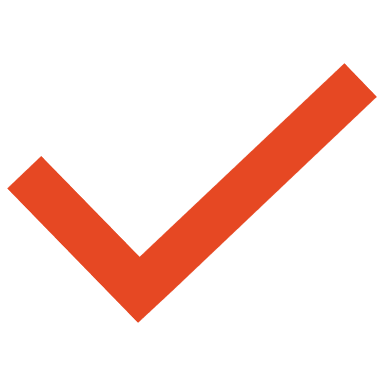 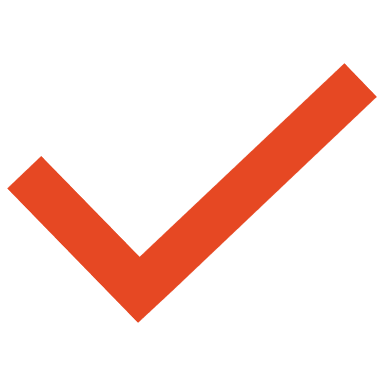 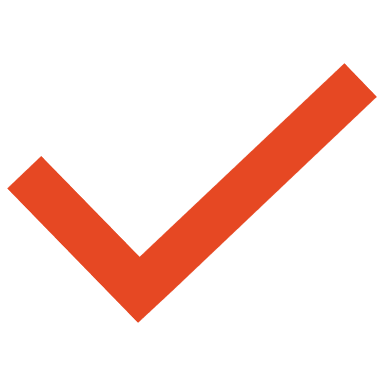 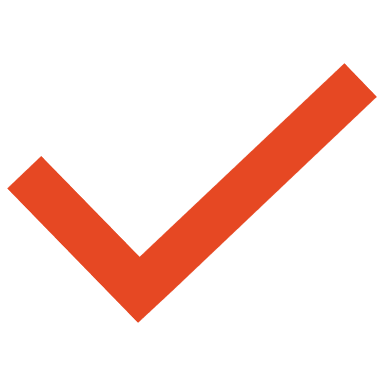 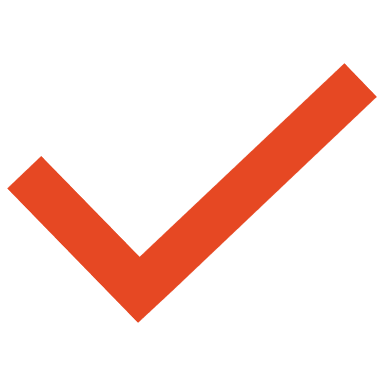 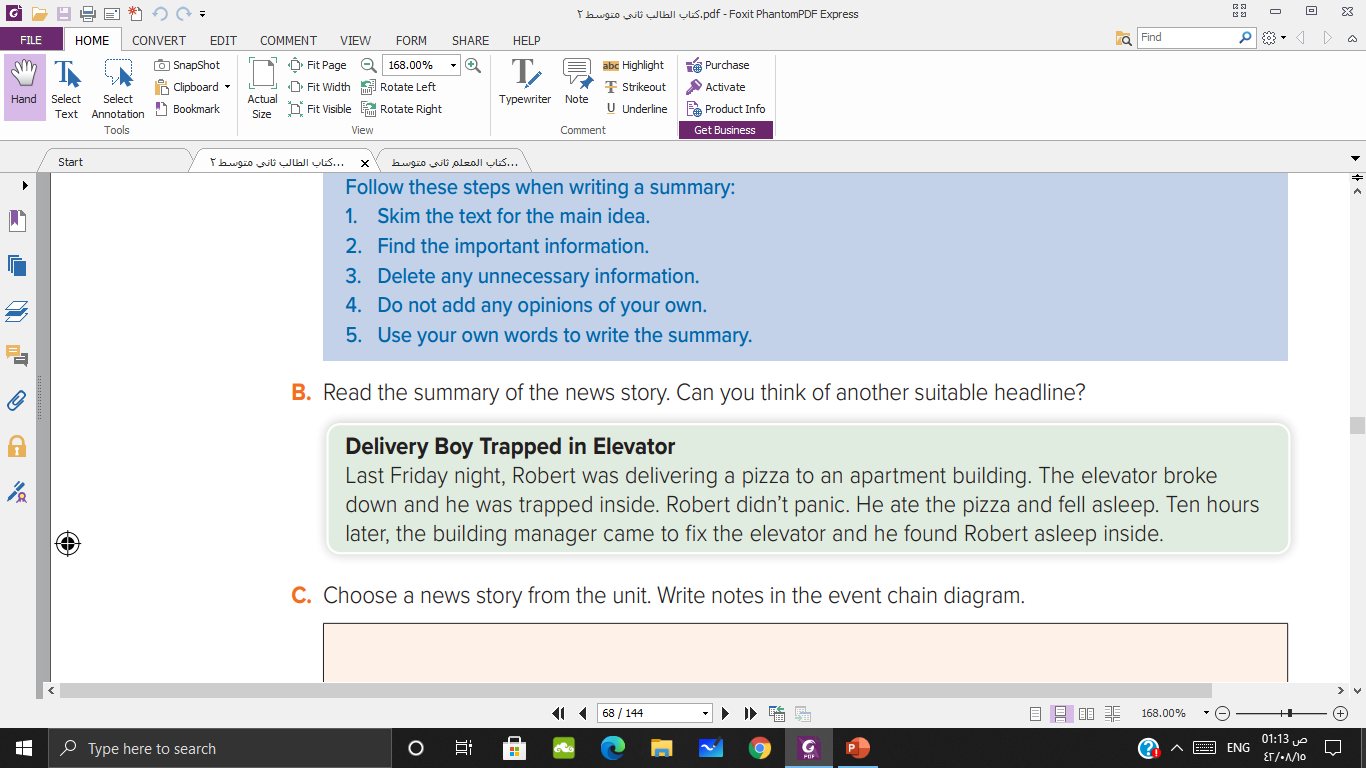 10 Hours Trapped in Elevator
Manager Finds Delivery Boy in Elevator
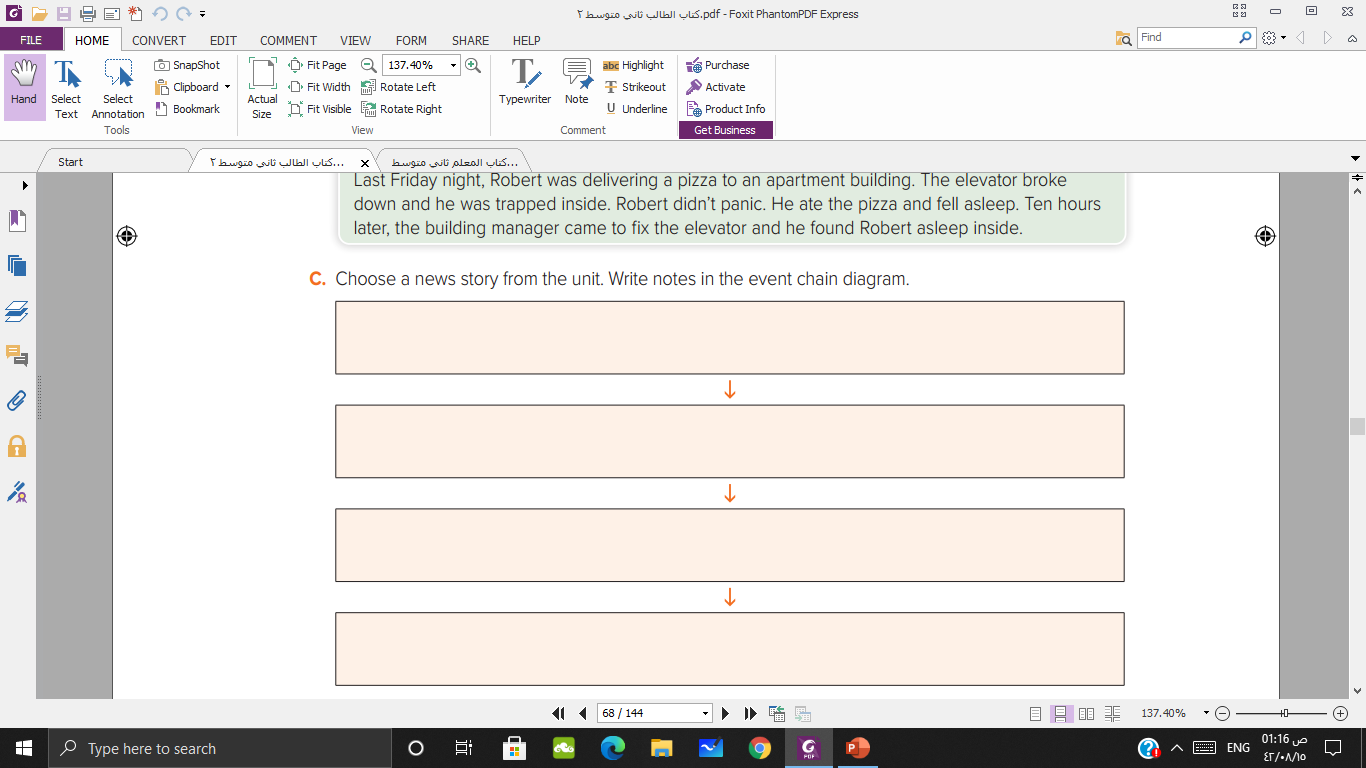 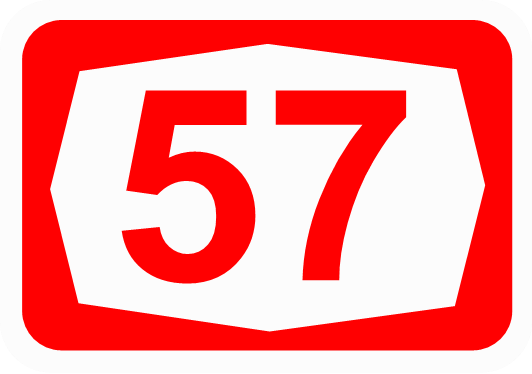 A storm was coming, and Ricardo was rushing to get home
Ricardo was listening to broadcast
The lighting hit him, and his hair and ears were burned
Ricardo is alive
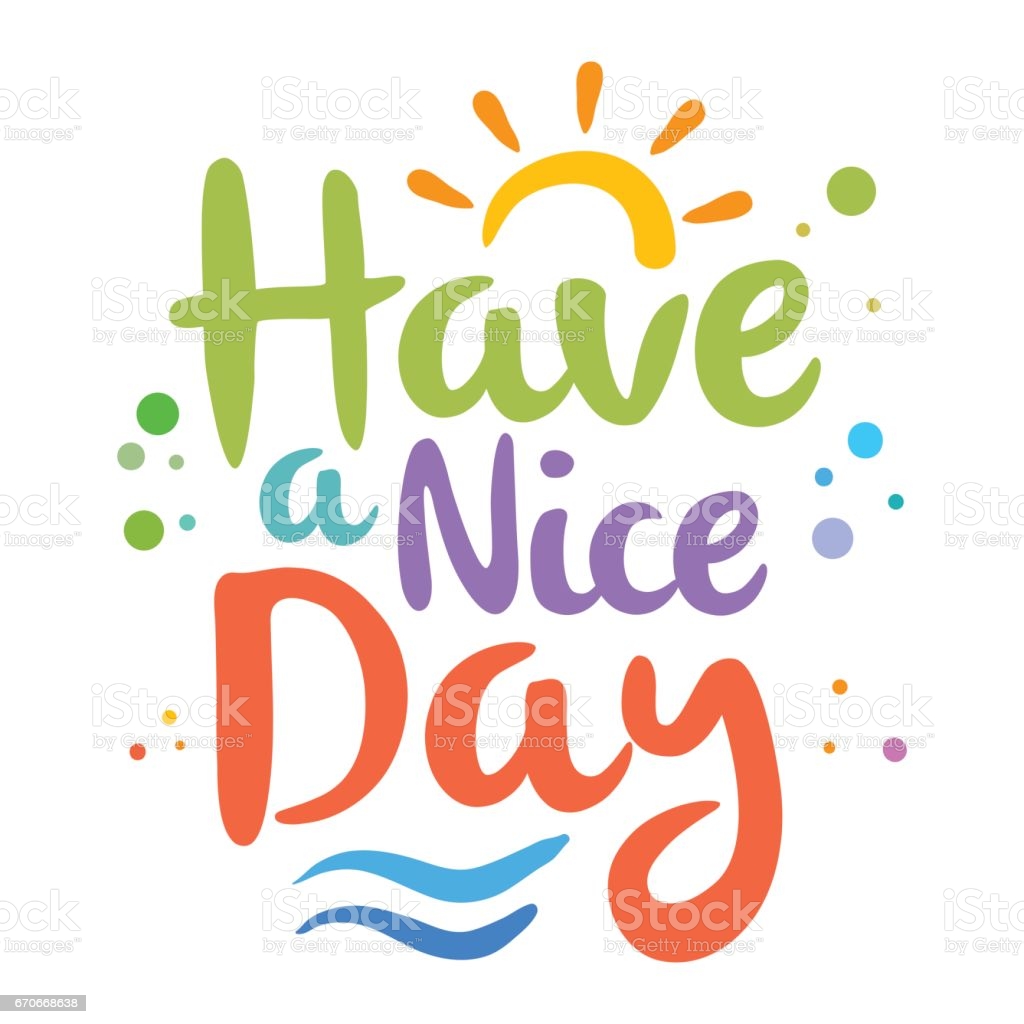